(1-1) C Review: Pointers, Arrays, Strings, & Structs
Instructor - Andrew S. O’Fallon
CptS 122 (January 10, 2024)
Washington State University
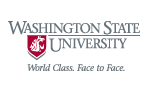 Crash Review on Critical C Topics
Pointers
Arrays
Strings
Structs
2
C. Hundhausen, A. O’Fallon
CS Discord
https://discord.com/invite/TkMb3deW
3
C. Hundhausen, A. O’Fallon
Pointers
4
C. Hundhausen, A. O’Fallon
Pointer Review (1)
A pointer variable contains the address of another cell containing a data value
Note that a pointer is “useless” unless we make sure that it points somewhere:
int num = 3, int *nump = &num;





The direct value of num is 3, while the direct value of nump is the address (1000) of the memory cell which holds the 3
nump
num
3
2000
1000
5
C. Hundhausen, A. O’Fallon
Pointer Review (2)
The integer 3 is the indirect value of nump, this value can be accessed by following the pointer stored in nump
If the indirection, dereferencing, or “pointer-following” operator is applied to a pointer variable, the indirect value of the pointer variable is accessed
That is, if we apply *nump, we are able to access the integer value 3
The next slide summarizes…
6
C. Hundhausen, A. O’Fallon
Pointer Review (3)
nump
num
3
2000
1000
Reference		Explanation			Value
num			Direct value of num		3
nump			Direct value of nump		1000
*nump			Indirect value of nump		3
&nump			Address of nump		2000
7
C. Hundhausen, A. O’Fallon
Pointers as Function Parameters (1)
Recall that we define an output parameter to a function by passing the address (&) of the variable to the function
The output parameter is defined as a pointer in the formal parameter list
Also, recall that output parameters allow us to return more than one value from a function
The next slide shows a long division function which uses quotientp and remainderp as pointers
8
C. Hundhausen, A. O’Fallon
Pointers as Function Parameters (2)
Function with Pointers as Output Parameters

	#include <stdio.h>

	void long_division (int dividend, int divisor, int *quotientp, int *remainderp);

	int main (void)
	{
		int quot, rem;

		long_division (40, 3, &quot, &rem);
		printf ("40 divided by 3 yields quotient %d ", quot);
		printf ("and remainder %d\n", rem);

		return 0;
	}

	void long_division (int dividend, int divisor, int *quotientp, int *remainderp)
	{
		*quotientp = dividend / divisor;
		*remainderp = dividend % divisor;
	}
9
C. Hundhausen, A. O’Fallon
Arrays
10
C. Hundhausen, A. O’Fallon
What is an array?
A sequence of items that are contiguously allocated in memory
All items in the array are of the same data type and of the same size
All items are accessed by the same name, but a different index
The length or size is fixed
11
C. Hundhausen, A. O’Fallon
More About Arrays
An array is a data structure
A data structure is a way of storing and organizing data in memory so that it may be accessed and manipulated efficiently
12
C. Hundhausen, A. O’Fallon
Uses for Arrays?
Store related information
Student ID numbers
Names of players on the Seattle Seahawks roster
Scores for each combination in Yahtzee
Many more…
13
C. Hundhausen, A. O’Fallon
The Many Dimensions of an Array
A single dimensional array is logically viewed as a linear structure
A two dimensional array is logically viewed as a table consisting of rows and columns
What about three, four, etc., dimensions?
14
C. Hundhausen, A. O’Fallon
Declaring a Single Dimensional Array (1)
Arrays are declared in much the same way as variables:

		int a[6];
	declares an array a with 6 cells that hold integers:



	
	Notice that array indexing begins at 0.
a[0]
a[1]
a[2]
a[3]
a[4]
a[5]
15
C. Hundhausen, A. O’Fallon
Strings
16
C. Hundhausen, A. O’Fallon
String Fundamentals
A string is a sequence of characters terminated by the null character (‘\0’)
“This is a string” is considered a string literal
A string may include letters, digits, and special characters
A string may always be represented by a character array, but a character array is not always a string
A string is accessed via a pointer to the first character in it
17
C. Hundhausen, A. O’Fallon
B
i
l
l
G
a
t
e
s
\0
?
?
?
?
?
?
?
?
?
0
1
2
3
4
5
6
7
8
9
10
11
12
13
14
15
16
17
18
19
String Basics (1)
As with other data types, we can even initialize a string when we declare it:
	 char name[20] = “Bill Gates"; 	
	 char *name = “Bill Gates";
	 char name[] = {‘B’, ‘i’, ‘l’, ‘l’, ‘ ‘, ‘G’, ‘a’, ‘t’, ‘e’,
                    ‘s’, ‘\0’;}
	 // These are equivalent string declarations!
Here's what the memory allocated to name looks like after either of the above is executed:
null character (terminates all strings)
name
18
C. Hundhausen, A. O’Fallon
String Basics (2)
When a variable of type char* is initialized with a string literal, it may be placed in memory where the string can’t be modified
If you want to ensure modifiability of a string store it into a character array when initializing it
19
C. Hundhausen, A. O’Fallon
String Basics (3)
Arrays of Strings
Suppose we want to store a list of students in a class
We can do this by declaring an array of strings, one row for each student name:
	#define NUM_STUDENTS 5#define MAX_NAME_LENGTH 31char student_names[NUM_STUDENTS][MAX_NAME_LENGTH];

We can initialize an array of strings "in line":
	char student_names[NUM_STUDENTS][MAX_NAME_LENGTH] = 
	{"John Doe", "Jane Smith", "Sandra Connor", "Damien White",
    "Metilda Cougar"};

In most cases, however, we're probably going to want to read the names in from the keyboard or a file…
20
C. Hundhausen, A. O’Fallon
String Basics (4)
Use gets() to read a complete line, including whitespace, from the keyboard until the <enter> key is pressed; the <enter> is not included as part of the string
Usage: gets(my_array)
If the user enters “Bill Gates” and presses <enter>, the entire string will be read into my_array excluding the <enter> or newline
Use puts() to display a string followed by a newline
Usage: puts(my_array)
21
C. Hundhausen, A. O’Fallon
String Manipulation in C (1)
Standard operators applied to most numerical (including character) types cannot be applied to strings in C
The assignment operator (=) can’t be applied except during declaration
The + operator doesn’t have any true meaning (in some languages it means append)
The relational operators (==, <, >) don’t perform string comparisons
Others?
22
C. Hundhausen, A. O’Fallon
String Manipulation in C (2)
The string-handling library <string.h> provides many powerful functions which may be used in place of standard operators
strcpy ( ) or strncpy () replaces the assignment operator
strcat ( )  or strncat () replaces the + or append operator
strcmp ( ) replaces relational operators
Several others…i.e. strtok ( ), strlen ( )
23
C. Hundhausen, A. O’Fallon
Pointers Representing Arrays and Strings (1)
Consider representing two arrays as follows:
double list_of_nums[20];
char your_name[40];
When we pass either of these arrays to functions, we use the array name without a subscript 
The array name itself represents the address of the initial array element
24
C. Hundhausen, A. O’Fallon
Pointers Representing Arrays and Strings (2)
Hence, when we pass the array name, we are actually passing the entire array as a pointer
So, the formal parameter for the string name may be declared in two ways:
char name[]
char *name
Note that, in general, it is a good idea to pass the maximum size of the array to the function, e.g.:
void func (char *name, int size);
25
C. Hundhausen, A. O’Fallon
Structs
26
C. Hundhausen, A. O’Fallon
struct Type (1)
C supports another kind of user-defined type: the struct
structs are a way to combine multiple variables into a single "package" (this is called "encapsulation")
Sometimes referred to as an aggregate, where all variables are under one name
Suppose, for example, that we want to create a database of students in a course. We could define a student struct as follows:
27
C. Hundhausen, A. O’Fallon
struct Type (2)
typedef enum {freshman, sophomore, junior, senior}
		    class_t; /* class standing */
	typedef enum {anthropology, biology, chemistry, 		  english, compsci, polisci, psychology,		  physics, engineering, sociology} 	    major_t; /* representative majors */
  typedef struct 
	{	int id_number;
		class_t class_standing; /* see above */
		major_t major; /* see above */
		double gpa;
	    int credits_taken;
	} student_t;
28
C. Hundhausen, A. O’Fallon
struct Type (3)
We can then define some students:
	student_t student1, student2;
	student1.id_num = 123456789;
	student1.class_standing = freshman;
	student1.major = anthropology;
	student1.gpa = 3.5;
	student1.credits_taken = 15;
	student2.id_num = 321123456;
	student2.class_standing = senior;
	student2.major = biology;
	studnet2.gpa = 3.2;
	student2.credits_taken = 100;

Notice how we use the "." (selection) operator to access the "fields" of the struct
29
C. Hundhausen, A. O’Fallon
More About Structs
Recall structs are used to represent real world objects
They contain attributes that describe these objects
Such as a car, where the attributes of the struct car could include steering wheel, seats, engine, etc.
Such as a student, where the attributes of the struct student could include ID#, name, standing, etc.
In many cases, we need a list or array of these objects
A list of cars representing a car lot
A list of students representing an attendance sheet
30
C. Hundhausen, A. O’Fallon
Arrays of Structs (1)
Let’s first define a struct student
typedef struct student
{
	int ID;
	char name[100];
	int present; // Attended class or not
} Student;
Next we will build up an attendance sheet
31
C. Hundhausen, A. O’Fallon
Arrays of Structs (2)
int main (void)
{
	Student attendance_sheet[100]; // 100 students in the class
	
	return 0;
}

Let’s look at a logical view of this attendance sheet on the next slide
32
C. Hundhausen, A. O’Fallon
Arrays of Structs (3)
Attendance sheet, which consists of multiple struct student types
33
C. Hundhausen, A. O’Fallon
Arrays of Structs (4)
To initialize one item in the array, try:
attendance_sheet[index].ID = 1111;
strcpy (attendance_sheet[index].name, “Bill Gates”);
Attendance_sheet[index].present = 1; 
   // 1 means in attendance, 0 means not in present
34
C. Hundhausen, A. O’Fallon
Pointers to Structures
Recall that when we have a pointer to a structure, we can use the indirect component selection operator -> to access components within the structure

	typedef struct
	{
		double x;
		double y;
	} Point;

	int main (void)
	{
		Point p1, *struct_ptr;
		p1.x = 12.3;
		p1.y = 2.5;

		struct_ptr = &p1;

		struct_ptr->x; /* Access the x component in Point, i.e. 12.3 */
		.
		.
		.
	}
35
C. Hundhausen, A. O’Fallon
Keep Reviewing C Material!
36
C. Hundhausen, A. O’Fallon
References
J.R. Hanly & E.B. Koffman, Problem Solving and Program Design in C (8th Ed.), Addison-Wesley, 2016.
P.J. Deitel & H.M. Deitel, C How to Program (7th Ed.), Pearson Education , Inc., 2013.
37
C. Hundhausen, A. O’Fallon
Collaborators
Chris Hundhausen
38
C. Hundhausen, A. O’Fallon